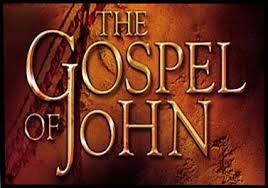 JOHN 16:23August 28, 2019
[Speaker Notes: Next Slide]
“What I used to do, I don’t do no more!”
Salvation = 
Name It And Claim It
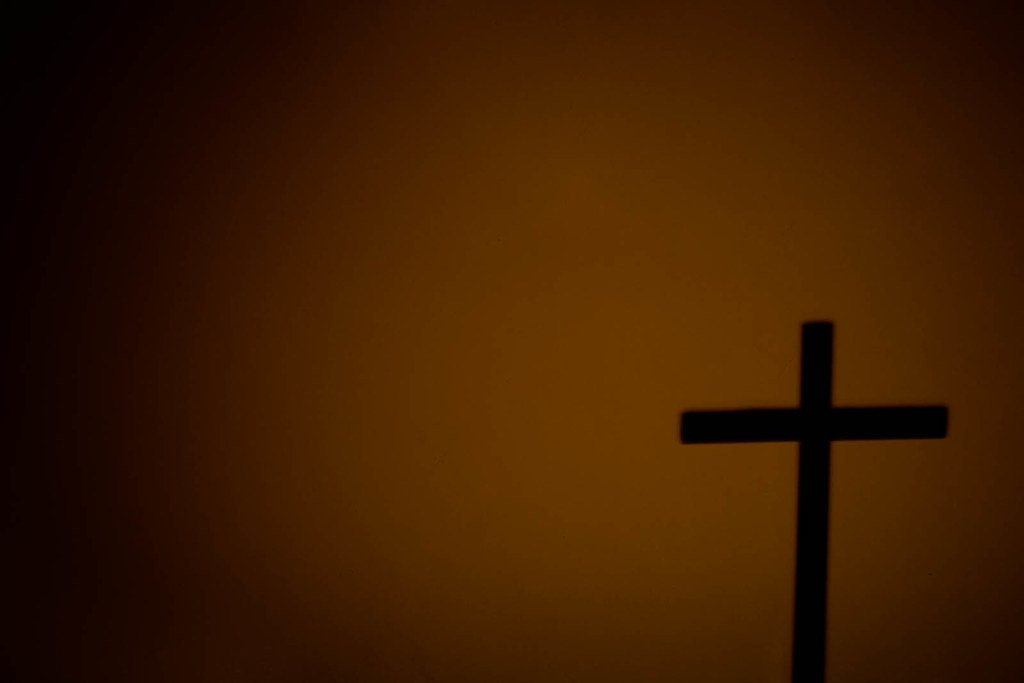 Ephesians 3:18-19 (NLT)And may you have the power to understand, as all God's people should, how wide, how long, how high, and how deep His love is.
May you experience the love of Christ, though it is too great to understand fully. Then you will be made complete with all the fullness of life and power that comes from God.
“And in that day…”
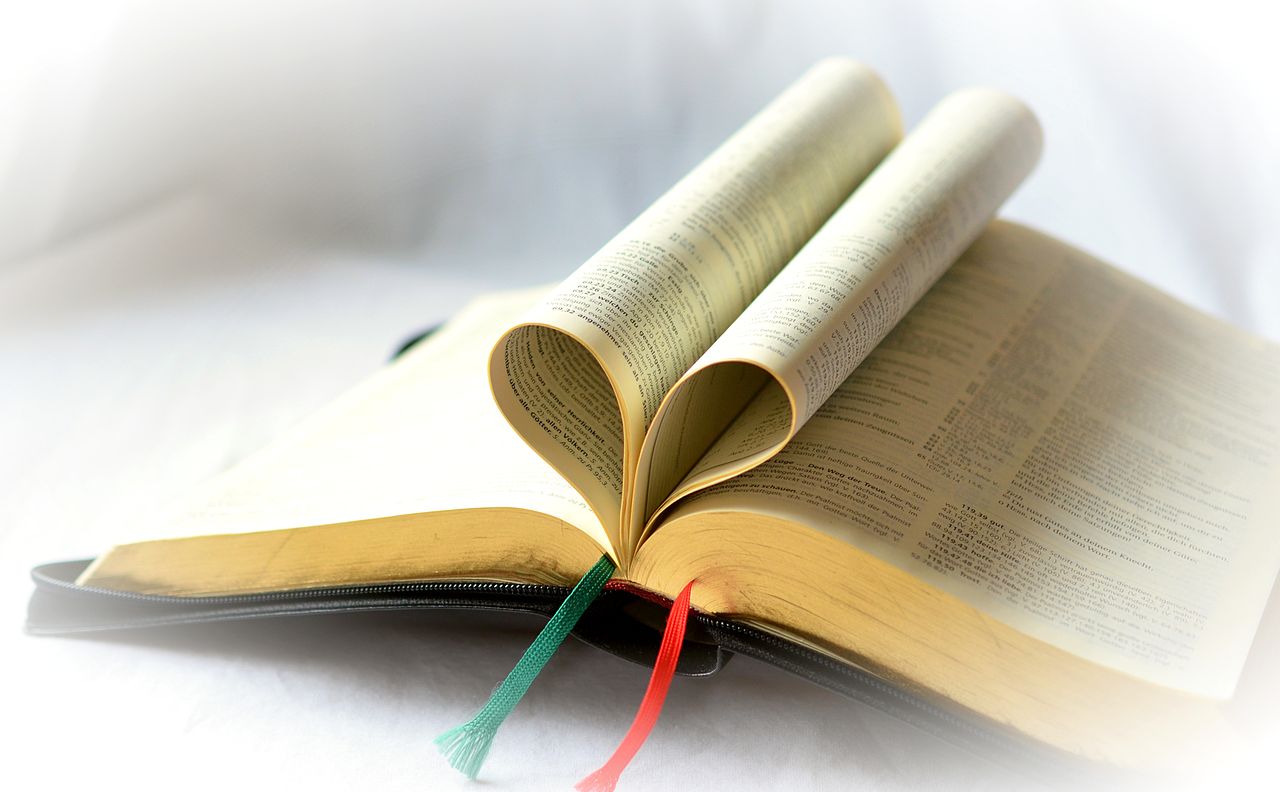 “Context”
Incredible!
Earth-Shattering!
Unbelievable!
Incomprehensible!
Because Of Christ’ Role As Mediator, The Disciples Will Have Direct Access To God, The Father!
Incredible!
Earth-Shattering!
Unbelievable!
Incomprehensible!